Impact du génie sur la société et l’environnement
[Speaker Notes: Impact du génie sur la société et l’environnement : capacité à analyser les aspects sociaux et environnementaux des activités liées au génie, notamment comprendre les interactions du génie avec les aspects économiques et sociaux, la santé, la sécurité, les lois et la culture de la société; les incertitudes liées à la prévision de telles interactions; et les concepts de développement durable et de bonne gérance de l’environnement.]
Introduction
Le génie est directement concerné par les questions environnementales. Qu’il s’agisse d’appliquer les lois et règlements en vigueur ou les principes du développement durable, les ingénieurs ont aujourd’hui l’obligation de se préoccuper de l’environnement dans leur pratique quotidienne.
Cette présentation donne un bon aperçu de la matière à maîtriser dans ce domaine.
INF1040: introduction au génie informatique
Département de génie informatique et génie logiciel
Survol de la présentation
Les interactions du génie avec l’environnement et le développement durable 

Le droit de l’environnement

Le développement durable
le pilier économique;
le pilier environnemental;
le pilier social.

La Santé et la sécurité du travail
INF1040: introduction au génie informatique
Département de génie informatique et génie logiciel
[Speaker Notes: Impact du génie sur la société et l’environnement : capacité à analyser les aspects sociaux et environnementaux des activités liées au génie, notamment comprendre les interactions du génie avec les aspects économiques et sociaux, la santé, la sécurité, les lois et la culture de la société; les incertitudes liées à la prévision de telles interactions; et les concepts de développement durable et de bonne gérance de l’environnement.]
le droit de l’environnement
le droit de l’environnement

l’ingénieur et l’environnement 

L’ingénieur doit se préoccuper de la protection de l’environnement puisque, dans ses activités professionnelles, il a de fortes chances de poser des gestes qui auront un effet sur l’environnement. Il se doit donc de connaître les lois et règlements applicables en la matière.
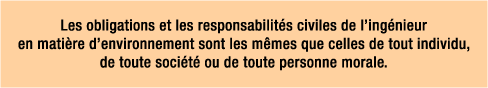 INF1040: introduction au génie informatique
Département de génie informatique et génie logiciel
le droit de l’environnement
Déontologie et règles touchant l’environnement: Selon le rôle joué par l’ingénieur, des règles et des normes différentes peuvent s’appliquer. Ainsi, l’ingénieur concepteur d’un projet peut avoir à suivre des règles juridiques quelque peu différentes de celles que doit respecter celui qui prend en charge un projet de décontamination de terrain industriel. Rappelons également que l’article 2.01 du Code de déontologie des ingénieurs prévoit que l’ingénieur doit :
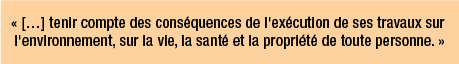 INF1040: introduction au génie informatique
Département de génie informatique et génie logiciel
le droit de l’environnement
l’ingénieur et l’environnement 
pour l’ingénieur, les projets qu’il conçoit et les travaux qu’il dirige ou surveille doivent être conformes non seulement aux règles de l’art, mais aussi aux lois et règlements applicables, dont ceux qui concernent l’environnement. 
De même, les conseils qu’il donne à son client ou à son employeur et les actes qu’il autorise ou permet doivent respecter ces lois. 
Dans le cas contraire, l’ingénieur peut être poursuivi et tenu responsable des conséquences du non-respect de ces lois.
INF1040: introduction au génie informatique
Département de génie informatique et génie logiciel
Le développement durable
Le développement durable
Cette sous-section explique le développement durable et en quoi ce concept touche au travail de l’ingénieur.
Qu’est-ce que le développement durable?
Il existe plusieurs définitions du développement durable. La plus connue est probablement celle qui est tirée du rapport Brundtland
Selon ce rapport, le développement durable est une forme de développement qui doit permettre de :



Ainsi, l’exploitation d’une ressource naturelle ne doit pas se faire de façon à hypothéquer la possibilité qu’auront nos petits-enfants d'en faire de même.
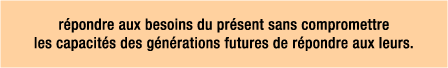 INF1040: introduction au génie informatique
Département de génie informatique et génie logiciel
Le développement durable
INF1040: introduction au génie informatique
Département de génie informatique et génie logiciel
Le développement durable
Le concept de développement durable repose sur les trois piliers d’un projet de développement :
le pilier économique;
le pilier environnemental;
le pilier social.
Ces piliers doivent être en équilibre les uns par rapport aux autres pour qu’un projet soit durable. Autrement dit, une importance égale doit être apportée à chacun pour que le projet puisse produire un effet positif global à long terme.
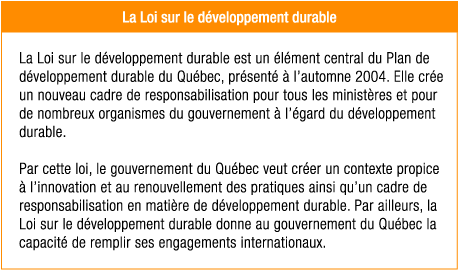 INF1040: introduction au génie informatique
Département de génie informatique et génie logiciel
Le développement durable
Le pilier économique
Il est naturel pour l’ingénieur, même si sa formation universitaire ne l’y prépare pas, de se soucier de l’aspect économique d’un projet.

En effet, un projet ne répondant pas à certains critères de rentabilité ne pourra pas être accepté par son client ou encore être financé, que ce soit par les institutions financières ou par l’entreprise pour laquelle il travaille.

Cette préoccupation fait même partie de la formation de l’ingénieur et demeure prioritaire à son esprit.
INF1040: introduction au génie informatique
Département de génie informatique et génie logiciel
Le développement durable
Le pilier environnemental
La gestion de l’environnement couvre l’ensemble d’un projet, de la phase de conception jusqu’à sa mise hors service, en passant par sa construction et son exploitation.
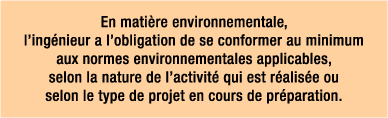 INF1040: introduction au génie informatique
Département de génie informatique et génie logiciel
Le développement durable
L’évaluation du projet: Tout d’abord, il est essentiel de faire une évaluation exhaustive des divers aspects d’un projet pour déterminer lesquels sont susceptibles d’avoir un impact sur l’environnement et le bien-être des personnes.
La vérification des lois et des règles: Par la suite, il est important de faire une vérification diligente des lois, règlements et normes s’appliquant à cette activité. Cet exercice devrait être fait préalablement à la planification de tout projet et conservé dans les dossiers de l’entreprise puisqu’il sera très utile comme référence au cours des phases ultérieures du projet.
INF1040: introduction au génie informatique
Département de génie informatique et génie logiciel
Le développement durable
La vérification des moyens de construction et de mise en place: Au moment de la construction ou de la mise en place d’un équipement ou d’un ouvrage, certaines normes environnementales doivent être respectées, et il est souvent requis de mettre en place des moyens techniques pour y parvenir. Il est tout aussi important de s’assurer que ces mesures sont efficaces tout au long des travaux de construction.
La vérification des moyens d’utilisation: Après avoir vérifié les exigences environnementales et déterminé les mesures ou les équipements nécessaires pour y répondre, il est important d’évaluer les moyens qui devront être mis en place au cours de l’utilisation normale de l’équipement ou du procédé et de s’assurer que ces derniers fonctionnent de manière conforme à long terme.
INF1040: introduction au génie informatique
Département de génie informatique et génie logiciel
Le développement durable
La vérification des lieux au moment de la mise hors service: Au moment de la mise hors service d’un équipement ou d’un ouvrage, il est nécessaire de faire une vérification diligente des lieux afin de les remettre dans un état qui sera compatible avec les usages futurs du site.

L’amélioration continue: Dernier aspect important de la gestion environnementale : l’amélioration continue ou encore « aller au-delà des normes ». Il est donc important pour l’ingénieur d’améliorer graduellement la performance environnementale dans toutes les sphères de son travail afin de répondre aux attentes de la société
INF1040: introduction au génie informatique
Département de génie informatique et génie logiciel
Le développement durable
Le pilier social
L’ingénieur, dans sa pratique, s’appuie fortement sur des normes, des codes et autres règles de l’art pour s’assurer de la performance et de la sécurité des projets sous sa responsabilité.

Il n’est donc pas naturel, ou « inné », pour l’ingénieur d’évaluer objectivement les répercussions sociales que peut avoir un projet, ce qui peut par ailleurs se traduire de nombreuses façons : incompatibilité d’usage entre un quartier résidentiel et une industrie, ergonomie d’un appareil pour l’utilisateur, conséquences de travaux de voirie sur la circulation, etc.
INF1040: introduction au génie informatique
Département de génie informatique et génie logiciel
Le développement durable
Les parties prenantes

L’aspect social consiste à prendre en compte les préoccupations des « parties prenantes » (stakeholders en anglais). Ces parties prenantes sont aussi nombreuses que variées :
employés (cadres, syndiqués);
voisins (immédiats ou non);
fournisseurs;
clients;
groupes socioéconomiques (p. ex. chambres de commerce);
groupes environnementaux ou communautaires (p. ex. écoles, ONG-E);
représentants gouvernementaux élus (p. ex. maires, députés);
fonctionnaires;
Etc.
INF1040: introduction au génie informatique
Département de génie informatique et génie logiciel
Le développement durable
La partie prenante est toute personne ou tout groupe avec lesquels une organisation a des liens dans le cadre de ses activités. Ces liens peuvent être directs ou indirects, mais aussi ne pas être connus de l’organisation.
La partie prenante dont il est le plus facile de se soucier est certainement le client.
La communication
Faire accepter un projet ou un produit par les parties prenantes est le fruit d’un processus reposant sur une communication nécessairement ouverte et directe.
Il ne s’agit pas de rendre publics les secrets de l’entreprise, mais bien de donner l’information nécessaire et suffisante aux parties prenantes afin qu’elles puissent se faire une opinion éclairée sur ce qui leur est présenté et proposé. Une communication ciblée et adaptée aux enjeux, par exemple par la distribution d’un bulletin d’information aux citoyens du secteur, peut s’avérer un outil très efficace.
INF1040: introduction au génie informatique
Département de génie informatique et génie logiciel
Le développement durable
L’implication et le dialogue
En créant une stratégie de relations avec la communauté, adaptée à la situation et respectueuse de ses besoins, et en l’appliquant de façon souple, il est possible de réduire grandement le risque de voir un projet dérailler, aussi bon soit-il, ou de devoir engager des frais et subir des retards supplémentaires!
INF1040: introduction au génie informatique
Département de génie informatique et génie logiciel
Santé et sécurité au travail
La santé et la sécurité des travailleurs québécois sont protégées d’une façon minimale par deux lois : la Loi sur la santé et la sécurité du travail et la Loi sur les accidents du travail et les maladies professionnelles.

Obligations de l’employeur
En vertu de ces lois, l’employeur a plusieurs obligations particulières envers ses salariés. 
Il doit notamment leur fournir des conditions de travail qui respectent leur santé, leur sécurité et leur intégrité physique, et s’assurer que les méthodes de travail utilisées sont sécuritaires.
Il doit leur fournir du matériel sécuritaire, les informer des risques liés à leur travail et leur donner la formation, l’information et la supervision nécessaires pour qu’ils puissent accomplir leurs tâches de façon sécuritaire sans courir un danger.
INF1040: introduction au génie informatique
Département de génie informatique et génie logiciel
Santé et sécurité au travail
Droit de refus
Le salarié a le droit de refuser d’exécuter un travail s’il a des motifs raisonnables de croire que celui-ci représente un danger pour sa santé, sa sécurité ou son intégrité physique, ou peut avoir pour effet d’exposer une autre personne à un tel danger. 

Il doit alors en aviser immédiatement son supérieur immédiat ou l’employeur.

L’employeur ne peut imposer de sanctions à l’employé qui a exercé son droit de refus, sauf si celui-ci l’a fait de façon abusive alors qu’il n’avait aucune raison de craindre un danger.

Il doit par ailleurs rémunérer le salarié en attendant la décision de l’inspecteur, sauf si l’employé quitte les lieux de travail sans autorisation ou refuse d’être affecté à un autre poste.
INF1040: introduction au génie informatique
Département de génie informatique et génie logiciel
Santé et sécurité au travail
Retrait préventif
L’employé exposé à un contaminant peut demander d’être provisoirement affecté à un autre poste s’il fournit un certificat médical attestant que sa santé physique est altérée, et ce, tant que son état de santé ne lui permettra pas d’y revenir et que les normes établies par règlement ne seront pas respectées, s’il y a lieu.
Accident de travail
Finalement, tout employeur doit informer immédiatement la CNESST et soumettre un rapport écrit dans les 24 heures dans le cas de tout événement entraînant :
le décès d’un travailleur;
pour un travailleur, la perte totale ou partielle d'un membre ou de son usage ou un traumatisme physique important;
des blessures telles à plusieurs travailleurs qu’ils ne pourront pas accomplir leurs fonctions pendant un jour ouvrable;
des dommages matériels de 150 000 $ et plus.
INF1040: introduction au génie informatique
Département de génie informatique et génie logiciel
Santé et sécurité au travail
L’employé victime d’un accident de travail a droit à diverses indemnités, notamment pour perte de salaire et pour dommages corporels.
L’employé victime d’un accident de travail bénéficie également d’une protection spécifique :

Il ne peut être congédié, suspendu ou recevoir un avis de mesure disciplinaire pour cette raison.

Il a également le droit, à certaines conditions et pour certaines périodes de temps définies par la loi, de réintégrer son emploi ou un emploi équivalent avec les mêmes salaire et avantages ou, s’il en est incapable, de réintégrer le premier poste vacant qu’il sera capable de pourvoir en vertu des dispositions de la convention collective.
INF1040: introduction au génie informatique
Département de génie informatique et génie logiciel
Références
Ordre des Ingénieurs du Québec: www.gpp.oiq.qc.ca
INF1040: introduction au génie informatique
Département de génie informatique et génie logiciel